Introduction to TOEFL iBT Writing Tasks
Task 1: Integrated              
	A. Read a text (3 minutes)    
            B. Listen to a lecture (2 minutes)
	C. Write your response (20 minutes) (200 to 250 words or over)
2. Task 2: Academic Discussion
            A. Read a three-part prompt
            B. Write your response (10 minutes) (100 words or over)
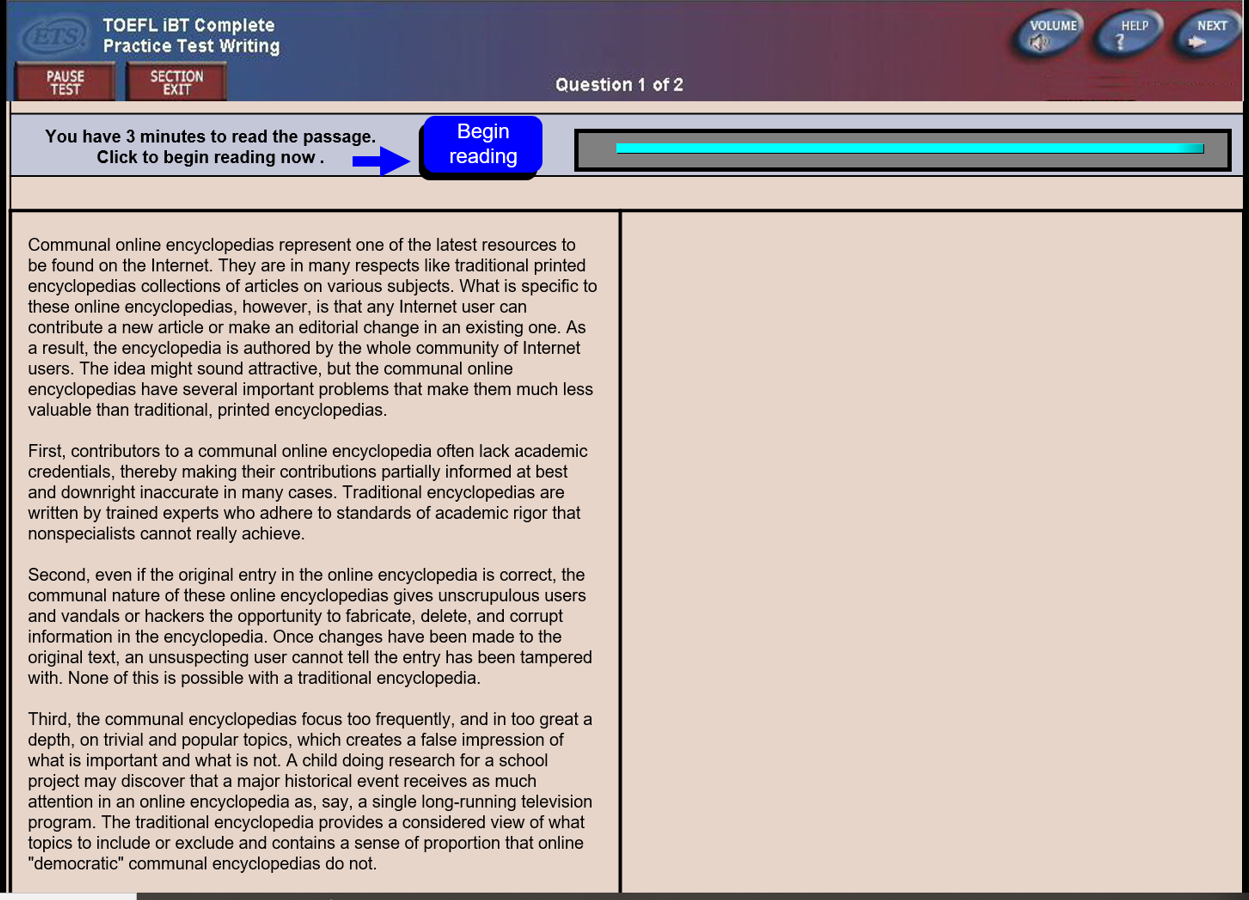 Task 1: Integrated Writing
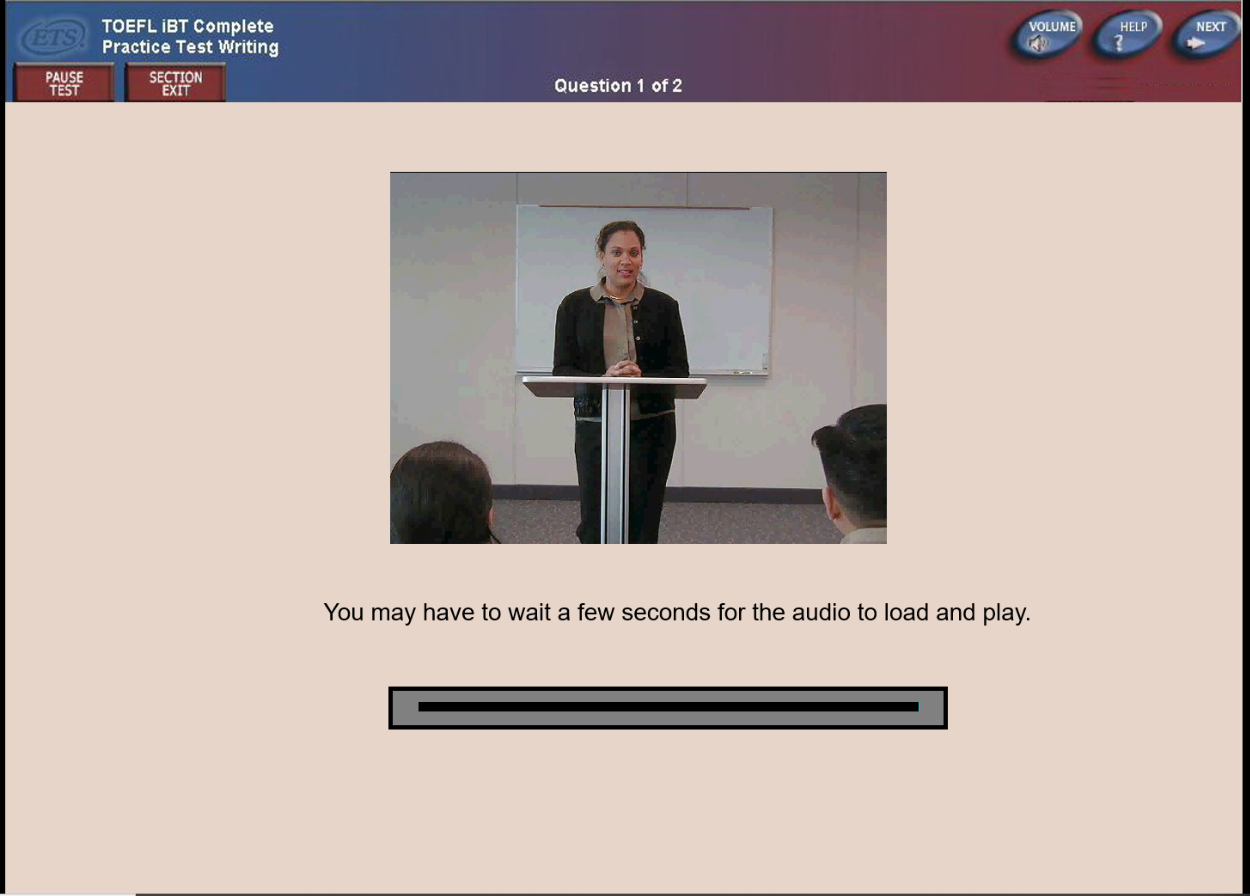 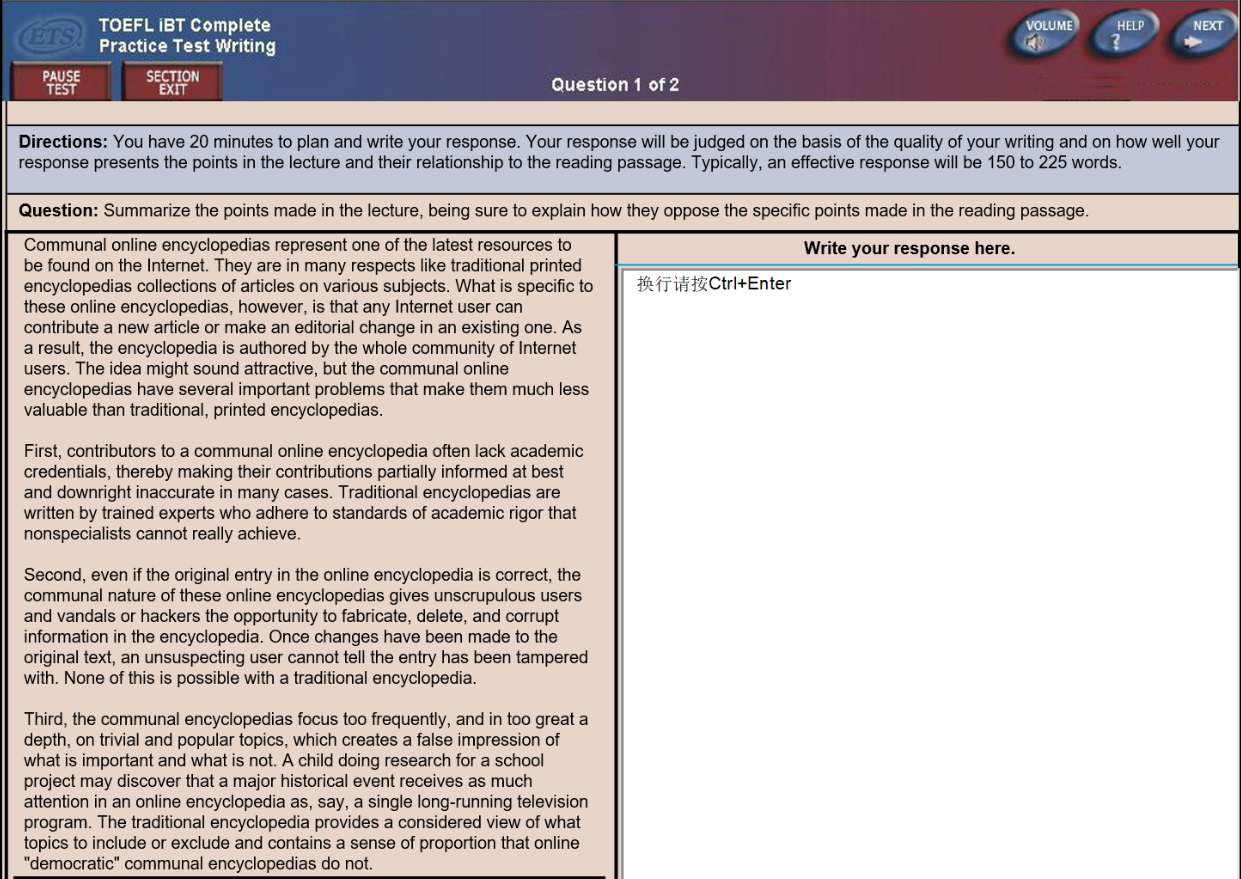 Task 2: Academic Discussion
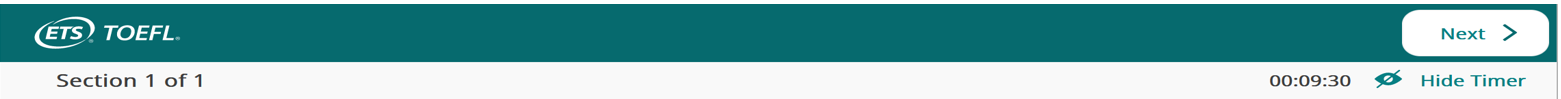 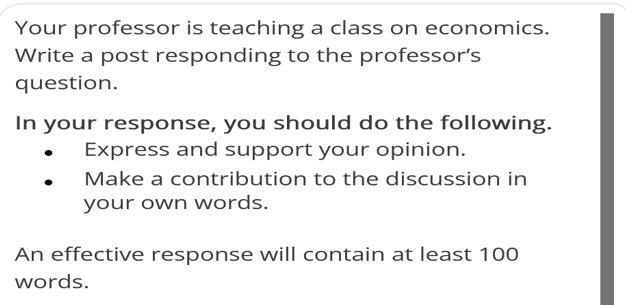 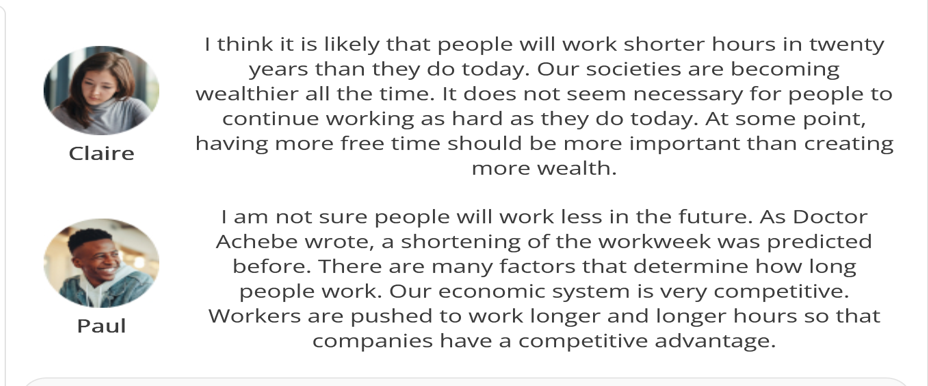 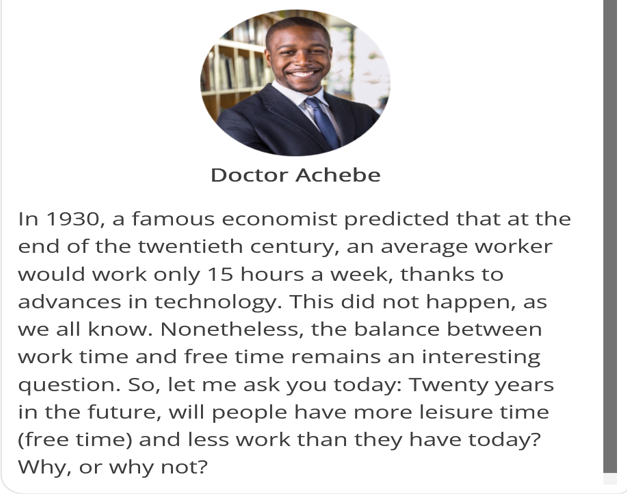 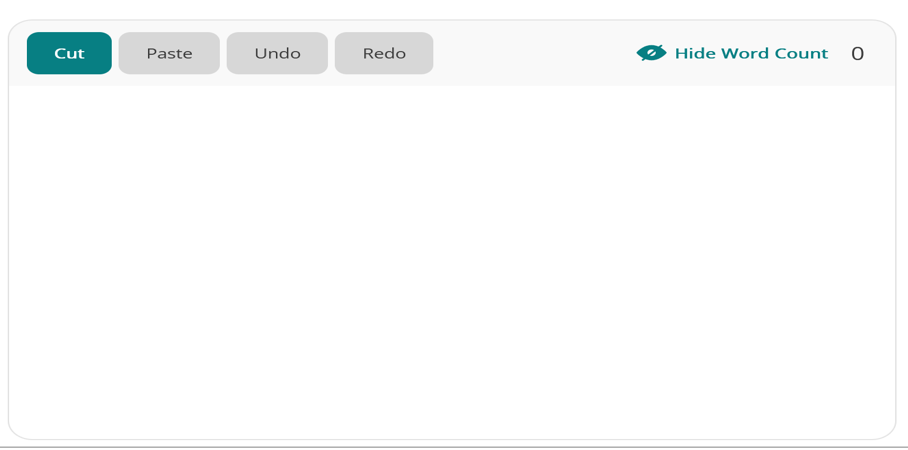